Административную ответственность влечет несоблюдение требований к содержанию животных (статья 8.52 КоАП РФ). 
     К примеру, на владельца собаки, допустившего нападение животного на человека, может быть наложен административный штраф в размере от 10 до 30 тысяч рублей (ч.3 статьи 8.52 КоАП РФ). 
     За жестокое обращение с животными, если эти действия не содержат признаков уголовно наказуемого деяния предусмотрен штраф для граждан от 5 до 15 тыс. рублей (ч.2 статьи 8.52 КоАП РФ)
     Законом Республики Бурятия от 05.05.2011 № 2003-IV  «Об административных правонарушениях» (статьи 47.1, 47.2, 52)  предусмотрена административная ответственность за:
нарушение дополнительных требований к содержанию и выгулу домашних животных (штраф для граждан от 3 до 5 тыс. рублей)  
нарушение порядка регистрации домашних животных (штраф от 3 до 5 тыс. рублей)
допущение нападения домашнего животного 
на другое домашнее животное (штраф 
от 500 до 2 тыс. рублей)
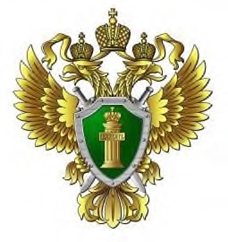 Прокуратура Республики Бурятия разъясняет
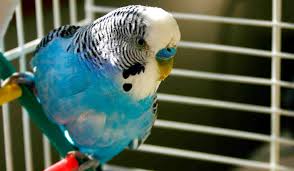 СОДЕРЖАНИЕ ДОМАШНИХ ЖИВОТНЫХ
Содержать животных в жилом помещении можно при условии соблюдения требований к их содержанию, а также прав и законных интересов лиц, проживающих в многоквартирном доме.

ОБЯЗАННОСТИ ВЛАДЕЛЬЦЕВ ДОМАШНИХ ЖИВОТНЫХ:
содержать, осуществлять надзор и надлежащий уход 
осуществлять кормление и поение домашних животных не реже одного раза в день 
регистрировать собак по достижении 3-месячного возраста
не нарушать права и интересы других граждан
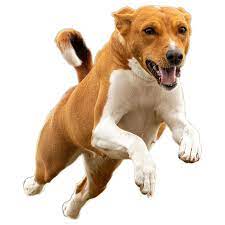 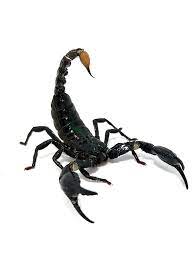 ЗАПРЕЩЕНО содержание в домашних условиях некоторых видов животных. К ним относятся отдельные виды пресмыкающихся (ядовитые змеи, крокодилы), земноводных, паукообразных, млекопитающих (волки, медведи, тигры, львы, рыси и др.)
ПРЕДЕЛЬНОЕ количество домашних животных определяется исходя  из возможности владельца обеспечивать    животным условия, соответствующие      ветеринарным нормам   и   правилам,   а   такжес учетом соблюдения санитарно-эпидемиологических правил и нормативов. 
ОСНОВНЫЕ ПРАВИЛА СОДЕРЖАНИЯ ЖИВОТНЫХ:
гуманное обращение с животными
соблюдение санитарно-гигиенических, ветеринарно-санитарных правил и норм
соблюдение тишины в ночное время
обеспечение безопасности 
окружающих людей и животных
исключение возможности свободного,
 неконтролируемого передвижения 
животного в общественных местах

ВЫГУЛ животных должен осуществляться в местах, разрешенных решением органа местного самоуправления для выгула животных. 
 Выводить домашних животных в общие дворы и на улицу допускается только на коротком поводке и в наморднике.
Не допускать самовыгул домашних животных
Запрещается посещать с домашними животными помещения, занимаемые магазинами, организациями общественного питания, медицинскими и образовательными организациями, организациями культуры, а также иными организациями
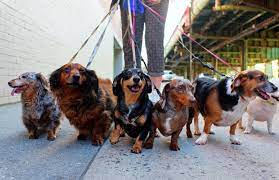 За нарушение правил содержания животных и обращения с ними предусмотрена административная, уголовная и гражданско-правовая ответственность.
     Вред, причиненный животным здоровью или имуществу других лиц, должен быть возмещен владельцем животного. Кроме того, с владельца в пользу пострадавшего может быть взыскана компенсация морального вреда. 
     Владельцы животных могут быть привлечены к уголовной ответственности, в случае причинения их питомцами тяжкого вреда здоровью другим людям (ч.1 статьи 118 УК РФ). 
     Уголовная ответственность преду-
смотрена   за    жестокое   обращение 
с      животным,      повлекшее      его 
гибель или увечье (статья 245 УК РФ).
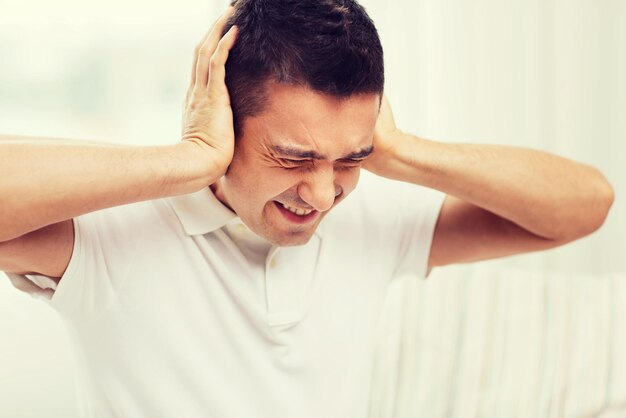 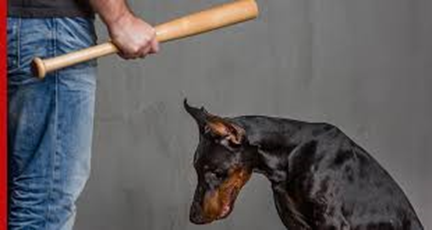